HUMAN RESOURCE CAPACITY 
GAP ASSESSMENT STUDY
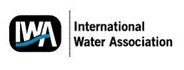 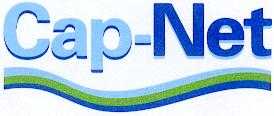 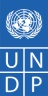 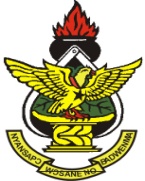 RCN/KNUST Department of Civil Engineering
28/06/2012
1
Presentation outline
Study background and objectives
Workshop objectives
Water and Sanitation Coverage
Institutional structure and HR in the WASH sector
Assessment Methodology
Capacity building framework
28/06/2012
2
Background
The constraints in getting the required number of staff and competence to meet the MDGs and to sustain services are not certain,
The IWA in collaboration with Cap-Net is supporting WASH Sector Human Resource Capacity Gap Assessment,
28/06/2012
3
WASH HR Workshop Objectives
To present the purpose of the study  to stakeholders and seek their inputs and guidance, 
To discuss the study methodology and key partners to review work and make inputs,
To plan follow up meeting for verification of findings and presentation of final report
To plan for Human Resources Development (HRD) Plan or capacity building in WASH Sector.
28/06/2012
4
Study Objectives
The objective of the study is: 
To assess the demand for WASH HRs in Ghana to meet MDGs.
To assess supply of HRs and the competences (skills and knowledge) being made available to the sector
To propose capacity development recommendations to meet demand for qualified personnel in the short and medium term,
28/06/2012
5
Water Coverage
Access to improved drinking water  in 2010 (%)
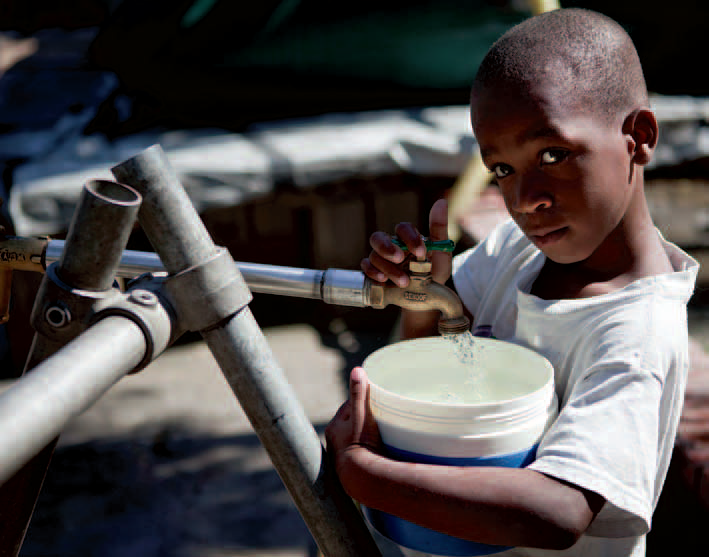 28/06/2012
6
Sanitation Coverage
Access to improved sanitation in 2010 (%)
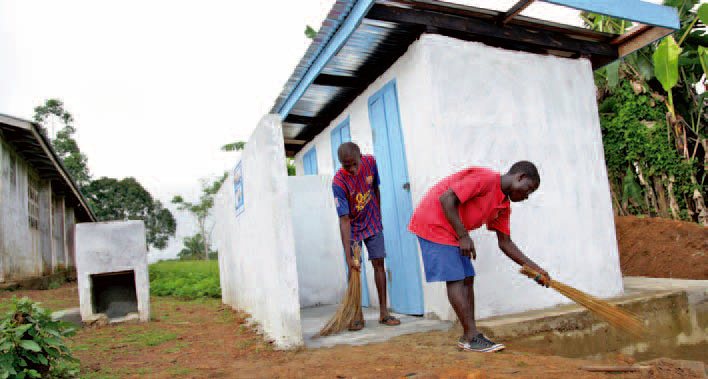 28/06/2012
7
HR capacity in the WASH sector
28/06/2012
8
Institutional structure and HR in the WASH sector
28/06/2012
9
Study Methodology
Task 1 Desk study on Service Coverage per JMP
Task 4 Current and future Supply of HR
qualification and skills
Incentives for supply
Task 2 Existing human resource capacity in the WASH sector
Number of  employees, 
Competence and qualifications
Drivers & incentives
Task 3 Estimating current and future HR demand per coverage to meet MGD
Task 5 Assessing the HR shortage and  capacity gaps
Task 6 Additional HR required, strategy and short to medium term action plan
28/06/2012
10
Task 1 Service Coverage
28/06/2012
11
Task 2 Existing HR capacity and competencies
28/06/2012
12
Task 3: HR Demand
28/06/2012
13
Task 4 Estimate HR supply
28/06/2012
14
Task 5: Assessing shortage and capacity gaps
28/06/2012
15
Task 6: HR Development Plan
28/06/2012
16
Capacity building framework(Discussions)
What are the Gaps in demand and supply of WASH HRs?
What are the barriers to be removed and institutional arrangements?
What are the strategies for capacity building? What should be the structure/framework for linking demand and supply?
What are the resources required for HRs? What are the source of funding for capacity building? 
What should be the role and support of Government for the capacity building?
28/06/2012
17
Capacity building framework(Discussions)
What are the Gaps in demand and supply of WASH HRs?
What are the barriers to be removed and institutional arrangements?
What are the resources required for demand and supply of HRs?
What are the strategies for capacity building?
What should be the structure/framework for linking demand and supply?
What new programmes and qualifications are needed, and for what level or job category?
What are the source of funding for capacity building? 
What should the role and support of Government for the capacity building?
28/06/2012
18
Thank You
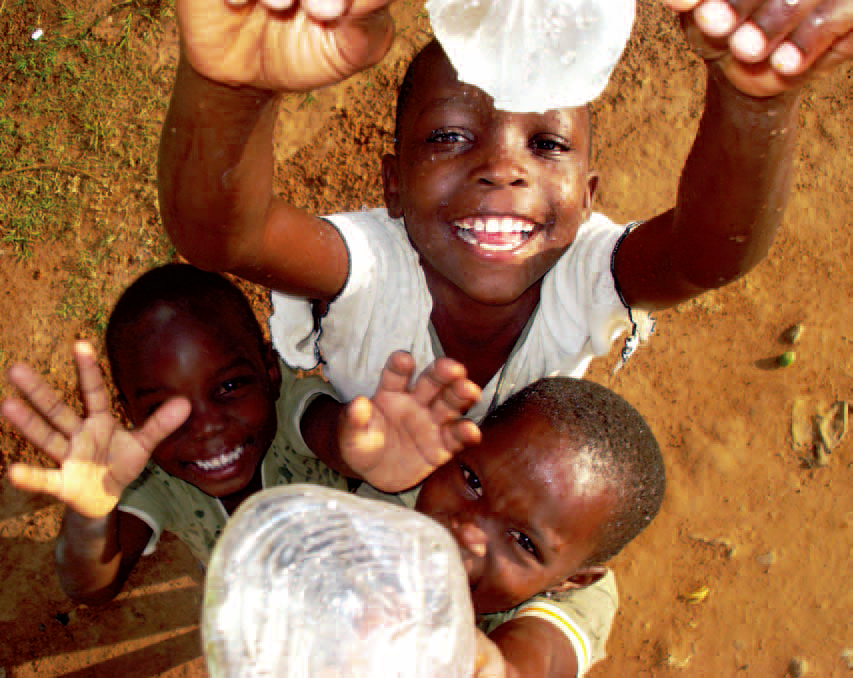 28/06/2012
19
Discussions and  Questions
28/06/2012
20